Решение неравенств и систем неравенств.Задания экзамена ОГЭ по математике
Основные типы заданий №8 :
-линейные неравенства;
-квадратные неравенства;
-рациональные неравенства;
-системы неравенств.
2)Решите неравенство и определите, на каком рисунке изображено множество его решений.   
4х+5≥6х-2
В ответе укажите номер правильного варианта.
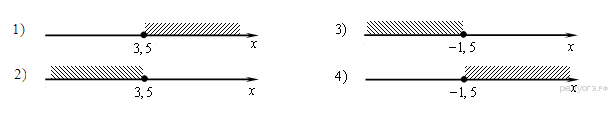 Линейные неравенства
1)Решите неравенство 20 -3(х-5)<19-7х.
 
В ответе укажите номер правильного варианта.
1)(-4;+∞)
2)(-∞;-0,25)
3)(-0,25;+∞)
4)(-∞;-4)
3) При каких значениях а выражение 5а+9 принимает отрицательные значения?
В ответе укажите вариант правильного ответа:
1)а>-9/5
2)а<-5/9
3)а>-5/9
4)а<-9/5
4)При каких значениях x значение выражения 9 x + 7 меньше значения выражения 8 x − 3?
В ответе укажите номер правильного варианта.
 
1) x > 4
2) x < 4
3) x > − 10
4) x < − 10
2) Решение какого из данных неравенств изображено  на рисунке
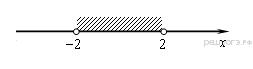 В ответе укажите номер правильного варианта
 
1)х2+4<0
2)х2-4>0
3)х2+4>0
4)х2- 4<0
6)Укажи​те​ нера​вен​ство​, кото​рое​ не имеет реше​ний​.
В ответе укажите номер правильного варианта.

1)x2​− 64 ≤ 0
2)x2​+ 64 ≥ 0
3)x2​− 64 ≥ 0
4)x2​+ 64 ≤ 0
7)Укажи​те​ нера​вен​ство​, реше​ни​ем​ кото​ро​го​ явля​ет​ся​ любое число.
               В ответе укажите номер правильного варианта.

1)x2​− 15 < 0
2)x2 + 15 > 0
3)x2 +​ 15 < 0
4)x2 −​ 15 > 0
Квадратные неравенства

             1)На каком рисунке изображено множество решений неравенства

                                             
В ответе укажите номер правильного варианта
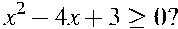 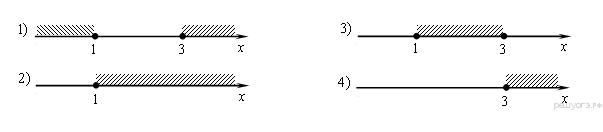 3) Решите неравенство
х2+х ≥ 0
В ответе укажите номер правильного ответа

1)(-∞;-1][0;+∞)
2)[-1;0]
3)(-1;0)
4)(-∞;0][1;+∞)
(Работа в парах)
1)На каком рисунке изображено решение неравенства 81х2<16
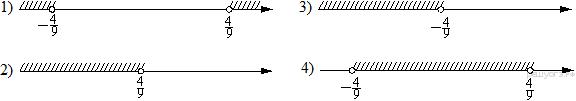 2)На каком рисунке изображено решение неравенства
 х2-2х-3<0
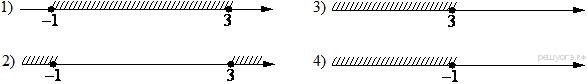 4) На каком рисунке изображено множество решений неравенства 

                                           (2х-5)(9х+27)≥0

В ответе укажите номер правильного варианта
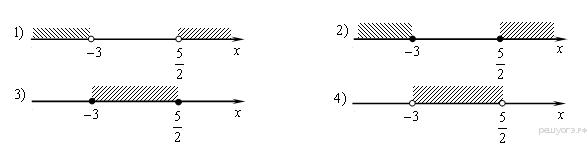 5) Решите неравенство

  х2<361

В ответе укажите номер правильного варианта


1)(-∞;-19][19;+∞)
2)(-∞;-19)(19;+∞)
3)(-19;19)
4)[-19;19]
3)Решите систему неравенств
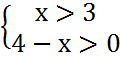 На каком рисунке изображено множество её решений. В ответе укажите номер правильного варианта.
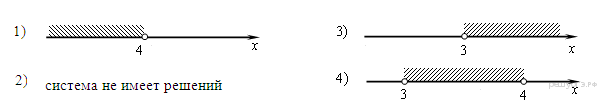 Системы неравенств

1)Решить систему неравенств
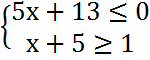 На каком из рисунков изображено множество решений.
В ответе укажите правильный вариант
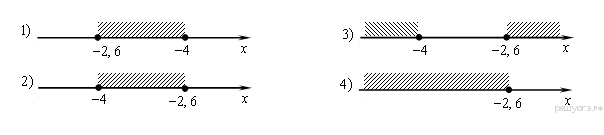 Рациональные неравенства

Решите неравенство
 
 ≥0

На каком рисунке изображено множество решений.
В ответе укажите правильный вариант.
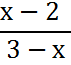 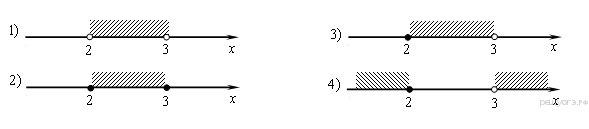 2)Решите систему неравенств
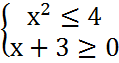 На каком рисунке изображено множество её решений. В ответе укажите номер правильного варианта.
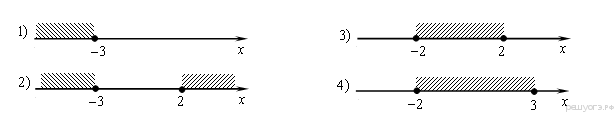 САМОСТОЯТЕЛЬНАЯ РАБОТА
Решить неравенства:

Вариант 1                                                              Вариант 2
1)9х-4(2х+1)>-8                                                  1)4-7(х+3)≤ -9
2) х2- 7х+12>0                                              2) х2- 6х -27<0   
                           

Решите систему неравенств
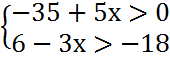 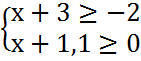